ГБОУ ВПО Читинская государственная медицинская академияКафедра анестезиологии и реанимацииГелиокс
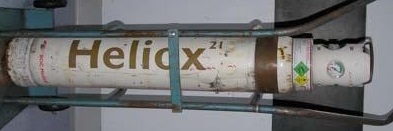 Выполнил: интерн Селин А.Л.
Под руководством Кушнаренко К. Е.
Helios (с греч.- солнце)- гелий открыл французский ученый Пьер Жансен в 1868г при исследовании солнечного спектра.
Области применения:
В воздухоплавании ( дирижабли)
В науке и промышленности (сварочные работы, газовая хроматография и т.д.)
В медицине ( при глубоководных погружениях)
В 1934г. Ученый А. Барах доказал биологическую нейтральность гелия. 
Повторно его нейтральность
 была доказана ученым
 Гамильтоном в 1960г.
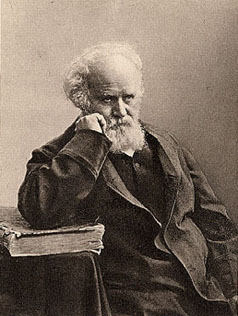 Гелий – это бесцветный газ, без запаха и вкуса, обладает низкой плотностью и очень высокой скоростью диффузией.
Гелиокс – это смесь гелия с кислородом, применяется в основном в терапии обструктивных заболевании дыхательных путей.
Терапевтический эффект гелиокса основан на низкой плотности, высокой диффузии и высокой текучести гелия.
Механизм действия
Гелиокс
Создание благоприятных условии для ламинарного кровотока
Уменьшение сопротивления потоку в дыхательных путях
Снижение резистентности работы дыхательных путей
Уменьшение утомления дыхательной мускулатуры
Снижение сопротивления дыхания
Уменьшение перепадов внутригрудного давления
Коррекция гемодинамических нарушении
Улучшение коллатеральной вентиляции (равномерное распределение вентиляции)
Фармакокинетика
Практически не растворим в биологических жидкостях и метаболически нейтрален. Кинетика кислорода не отличается от кислородно-азотной смеси. 


Взаимодействия:
Не является инертным газом, не взаимодействует с другими газами и лекарственными средствами.
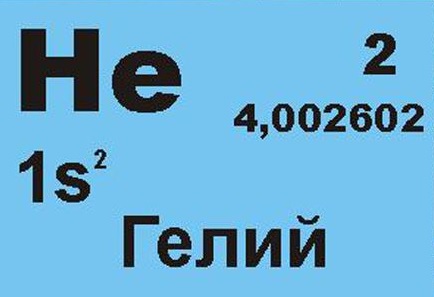 Благоприятные эффекты:
Снижает потребность в поддержании транспульмонального давления
Увеличивает дыхательный объем
Ускоряет элиминацию углекислого газа
Ускоряет доставку аэрозольных лекарственных средств
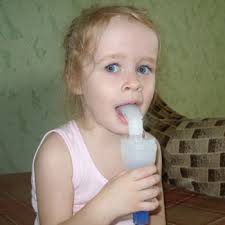 Применение гелиокса:
1. Тяжелое обострение бронхиальной астмы: снижение диспноэ, парадоксального пульса, гиперкапнии, уменьшение респираторного ацидоза.
2. ОДН у больных с обострением ХОБЛ: уменьшение работы дыхания и дыхательного усилия, продукции СО2 и диспноэ.
3. Постэкстубационный стридор: снижает риск повторной интубации.
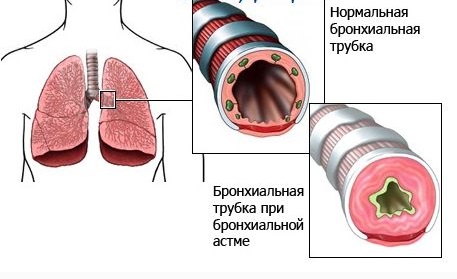 4. Круп у детей: повышение сатурации кислорода, понижение пульса и частоты дыхания.
5. Вирусный бронхеолит у детей: уменьшение диспноэ, работы дыхания, симптомов заболевания, избежание интубации.
6. ОРДС новорожденных: улучшение оксигенации, снижение среднего давления в дыхательных путях, сокращение числа дней механической вентиляции и частоты развития бронхолегочной дисплазии
7. Доставка аэрозоля
Показания к применению:
Обструктивные заболевания дыхательных путей
Ожог дыхательных путей
ЧДД более 25 в мин.
Выраженное диспноэ, ортопноэ
Сатурация кислорода менее 90%, парциального давления кислорода менее 60 мм.рт.ст.
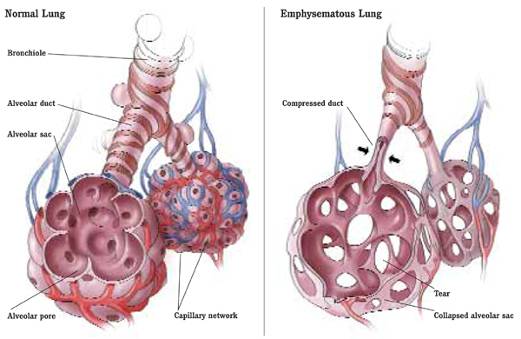 Противопоказания и предостережения:
Остановка дыхания
Нестабильная гемодинамика
Потребность в кислородотерапии более 40%
Парциальное давление СО2 более 75 мм.рт.ст.
рН крови менее 7,25
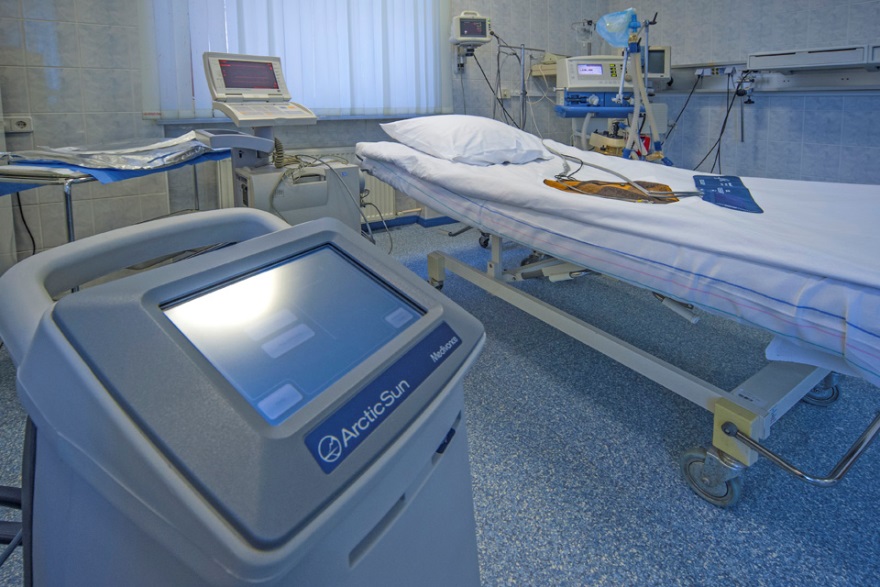 Побочные эффекты:
Гипоксемия при низком содержании кислорода в смеси
Изменение тембра голоса 
(«голос Дональда Дака»)
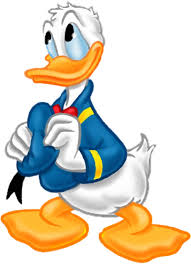 Спасибо за внимание!